埼玉県高齢者元気力アップ応援事業所認証事業　令和６年度研修
通所介護事業所における
心身機能回復から社会参加に至るまでの
戦略的自立支援ケア研修
申込締切
10
23
水
適切なアセスメント・意向確認から機能訓練プログラム立案について理解するとともに、現場で実践できるスキルの習得を目指します。
職場研修としてもご活用いただけますので事業所の皆様でご視聴ください。
埼玉県高齢者元気力アップ応援事業所認証事業に参加している事業所に従事する方
ただし、ステップアップ研修に参加するためには今年度の基本研修を受講する必要があります。
参加対象
【基本研修】　　　　　　　11月5日（月）～11月20日（水）の期間内に視聴　※オンライン（オンデマンド）
【ステップアップ研修】　12月11日（水）　会場：埼玉教育会館
開催日時
電子メールで申込書を送信してください（申込用紙はホームページからダウンロードできます）
※郵送を希望する場合はホームページで送付方法をご確認ください。
申込先　a3250-09@pref.saitama.lg.jp（埼玉県福祉部地域包括ケア課）
申込方法
プログラム
※１　SIOS（社会的自立支援アウトカム尺度）：昭和大学保健医療学部と楓の風が共同開発したアウトカムスケール
※２　さいたま市浦和区高砂３－１２－２４　（ＪＲ浦和駅西口徒歩約１０分）
お問合せ
埼玉県福祉部地域包括ケア課　総務・介護保険担当
電話　　 ０４８－８３０－３２５５
E-MAIL　a3250-09@pref.saitama.lg.jp
詳しくはホームページをご確認ください
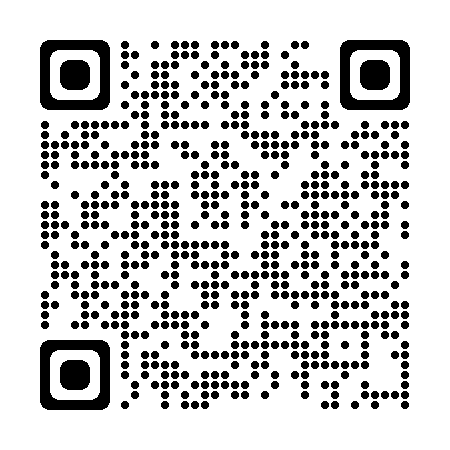 埼玉県　元気力アップ
検索